6.S092 Lecture 1
Intro
Staff
Hau Lian
Natalie Huynh
Jared McKeon
Dang Pham

6.s092@mit.edu (goes to all four of us)
Class Details
Stellar: https://stellar.mit.edu/S/course/6/ia15/6.S092/index.html
Piazza: http://piazza.com/mit/spring2015/6s092/home

11 lectures, 3-4 assignments
You have to write your own code!
PASSING: complete and pass four assignments
Bring your laptops!
What we’ll do
Learn Java
Learn how to use Eclipse
Learn some programming concepts that will appear in 6.005
What we’re assuming
You know how to program
You’re taking 6.005 eventually
Resources
6.005 Elements of Software Construction site: http://stellar.mit.edu/S/course/6/fa14/6.005/
Sun Java Tutorial http://docs.oracle.com/javase/tutorial/index.html 
Piazza
Google Feedback Form


Google is your friend!
What is Java?
1991 - 1995 Originally developed by James Gosling at Sun Microsystems (later merged into Oracle 2009 - 2010)
● Aimed to have a familiar C/C++ style notation and architecture neutrality, “Write Once, Run Anywhere”
● Became popular with the ability to run Java applets within web pages
● 2006 - 2007 Sun released Java as free and open source software (FOSS)

Used by over 9 million developers!
Java is compiled
You write source code that you save with a 
.java extension.
Java Roadmap
Primitive Data Types
Data structures
Operations
Control flow
Types
int: Integer (1, 0, 42, -1248)
double: Real number (3.14, 1.0, -0.8)
String: Text consisting of characters (“hello”, 
“MIT”)
boolean: Truth value (true or false) // note the lowercase
Types cont.
byte
short
char
long
float
Primitive Data Structures
arrays
String
Rules for naming
● Case sensitive
● An unlimited-length sequence of Unicode letters and digits, beginning with a letter, the dollar sign "$", or the underscore character "_"
● White space is not allowed
● Cannot use any of the 50 reserved words or 
keywords (e.g. class, int, void)
Conventions for Naming
Variables should be meaningful
CONSTANTS in all CAPS
All other variable start with lowercase but use camelcase.
camelcaseLooksLikeThis
Assignment
Java is “statically-typed” so all variables must be declared before being used (otherwise you’ll throw a compile exception!)

Insufficient in Java:
lastName = “Menendez”;

Instead:
String lastName = “Arjuna”;
‘=’ is used for assignment ONLY
Re-assignment
This is also valid:
int todayLow = 6;
todayLow = 12;
Conversion
double score = 3.5;
int otherScore = score + 5; // INVALID

int simpleScore = 2;
double copy = 2; // This is fine! No data is lost.
Output and comments
// Double slashes denote the beginning of inline comment

/* 
Slash star can also be used to comment, but this is a block comment
 */

System.out.println(“And this is getting printed to console”); // NOTE THE SEMICOLON
Casting
Sometimes you have to force it.
double score = 3.5;
int simpleScore = (int) score; // simpleScore = 3

...you can’t force everything.
int num = (int) “String!”;
Binary Operators
int x = 4;
out.println(x++); //postfix, outputs 4
out.println(++x); //prefix, outputs 6!

“Do a thing and then increment” vs. “Increment and then do a thing”
String concatenation
public static void main(String[] args) {
        String text = "Lucky" + " numero ";
        text = text + 2 + "!";
        out.println(text);
}
Order of Operations
Assignment: =
Addition: +
Subtraction: -
Multiplication: *
Division: /
Modulo (integers only!): %
Conditionals
== Equal
!= Not equal
> Greater than
>= Greater than or equal to
< Less than
<= Less than or equal to
Control flow
What we’d like:
Do something only when X is true
Do something a certain number of times
Keep going or come back to a line of code
Decision-making
if (Boolean expression) {
	STATEMENTS
}

if ( isValid )
if ( numFriends > 4)
Fancy: ternary conditional
For dynamic assignment

Type var = expression? valIfTrue : valIfFalse
int x = 5;
int y = x <= 5 ? 6: 7;
System.out.println(y); // Will print 6
Decision making, cont.
if( …) {
	// …
} else if (...){
	// …
} else {
	// …
}
Decision making example
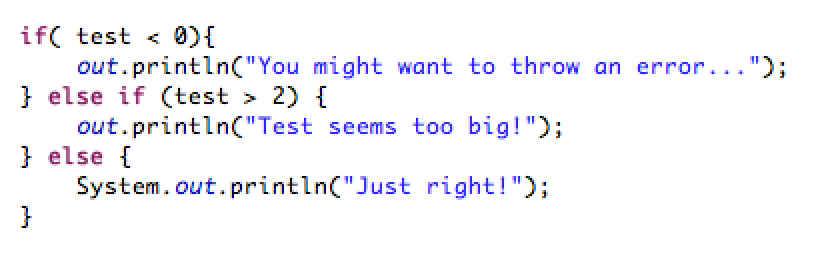 Loops #1
while loops
while( this is true) {
	// do things
}
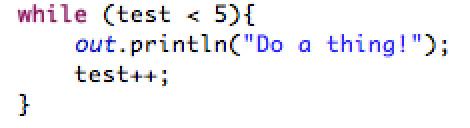 Loops #2
for loops gather the initialization term, 
termination condition and increment operation 
into one place

for (initialization; termination; increment) {
statements
}
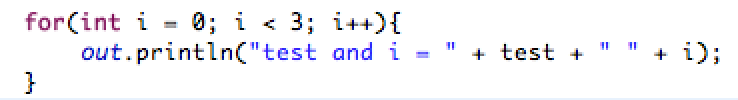 A quick word on scope
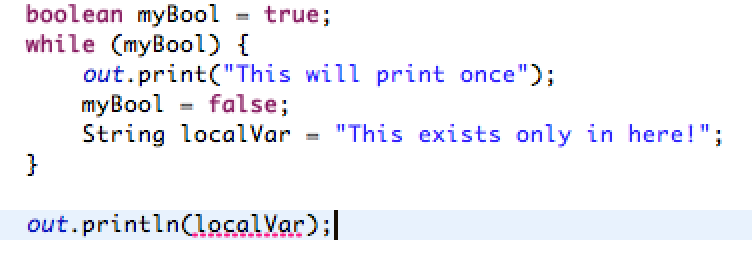 Arrays
A primitive data structure!
Type[] arrayName = new Type[INT_SIZE];

Arrays are of a fixed size. (Coming soon: ArrayList)

Zero-indexing
Arrays, cont.
int[] nums = new int[7]; // using an int
int x = 5; 
int[] nums = new int[x]; // using a variable
int[] nums = new int[4*3 -2]; // using an expression

Use any way of declaration!
Arrays, cont.
Go ahead, initialize.

Type[] array = {/* LIST OF VALUES */};
From Assgn. 1 Test:
String[] test = {"JAVA", "MIT"};
Do-While
Execute a block of code at least ONCE and if condition is true goes through the loop again.
Let’s go to the computers!